Project Management
SUAI

Module 4
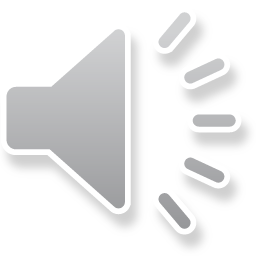 Project Manager
Management vs Leadership

Knowledge of management techniques

Possess a number of traits that may be learned
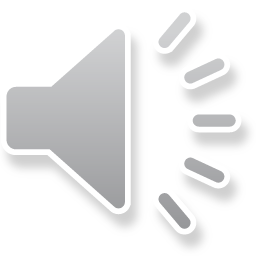 Project Manager Traits
Leadership ability
Honesty and integrity
Knowledge of project  technology
Communication ability
Dependability
Negotiation skills
Organization skills
Decision making ability
Business management experience
High level of energy and enthusiasm
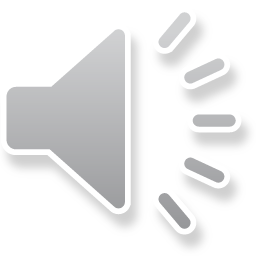 Systems Approach to Management
What is a system?
Give Some Examples.
Systems Approach to Management.
How does this apply to Project Management?
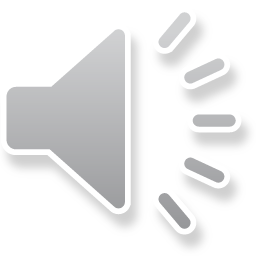 Where Does the Project Fit In the Typical Organization?
Organizational Chart
Responsibility
Reporting Channels
Teams
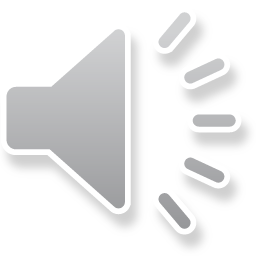 Management Schools of Thought
Classical/Traditional
Decision Theory
Empirical
Management Systems
Behavioral
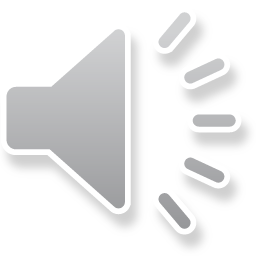 Leadership
Leadership is the process by which a leader influences the thoughts and actions of others toward the achievement of a mutual goal.
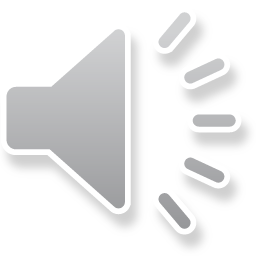 Can Leadership Skills be Learned?
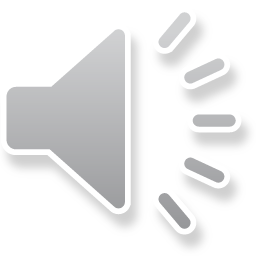 Leadership Styles
Participatory


Directive
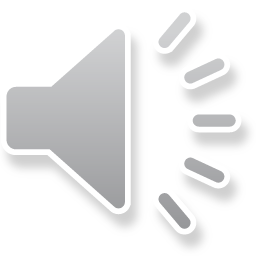 Guidelines for Effective Leadership
Develop a focus on communicating with team members.
Know and understand your workers.
Build a high level of trust between you and your workers.
Demonstrate competence in both technical and human relations.
Be able to vary your style of leadership to fit the situation.
Don’t be afraid to take initiative.
Possess a clear vision of the accomplishments desired.
Don’t be afraid to delegate authority.
Involve team members.
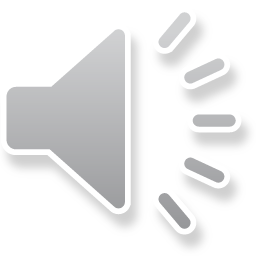 Your Job as a Project Manager
Effort
Satisfaction
Compensation
Stress
Advancement
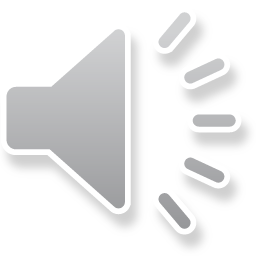 Questions
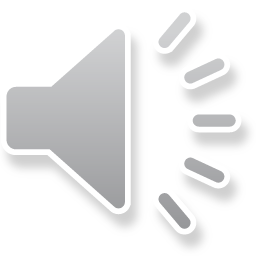